Tier One Tools: Improving Educators’ Understanding of the Multi-Tiered System of Supports Within the School SystemIncluding a Case ExampleBriggs Elementary School – Florence One Schools
Maclaine Hanvey, OTDS 
Dr. Rebecca Campbell, OTD, OTR/L, IBCLC
Dr. Kelly McGloon, PhD, OTR/L
Background
When using the Multi-tiered System of Supports (MTSS), around 80% of students are expected to meet district and state standards (Ohl et al., 2013). 

In a Kindergarten readiness Fine Motor (FM) assessment, 31% of K-5 students scored below 75% demonstrating a lack of age-appropriate FM skills. After administering Tier One interventions for 15 weeks, >1% of students scored below 75% on the post-assessment (Campbell, 2022).

Research shows that there is a gap in education or professional development on proper MTSS implementation for teachers (Berkeley, et. al, 2020).
Purpose
The purpose of this project is to develop Occupational Therapy-based, Tier One interventions that can be utilized by teachers in K-5 classrooms while also providing an MTSS referral resource to be used at a school and district level.
Population and Stakeholders: Briggs Elementary
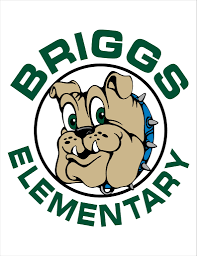 2 Kindergarten inclusion classrooms 
43 K-5 students 
Teachers & assistants

Stakeholders
District employees 
Students 
Parents 
Interventionists and therapists
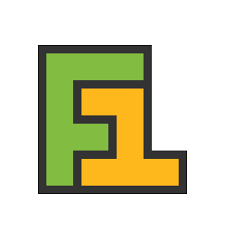 Foundational Frameworks
Primary Framework: Person-Environment-Occupation-Performance Model (PEOP) 
Secondary Framework: Multi-Tiered Support System (MTSS)
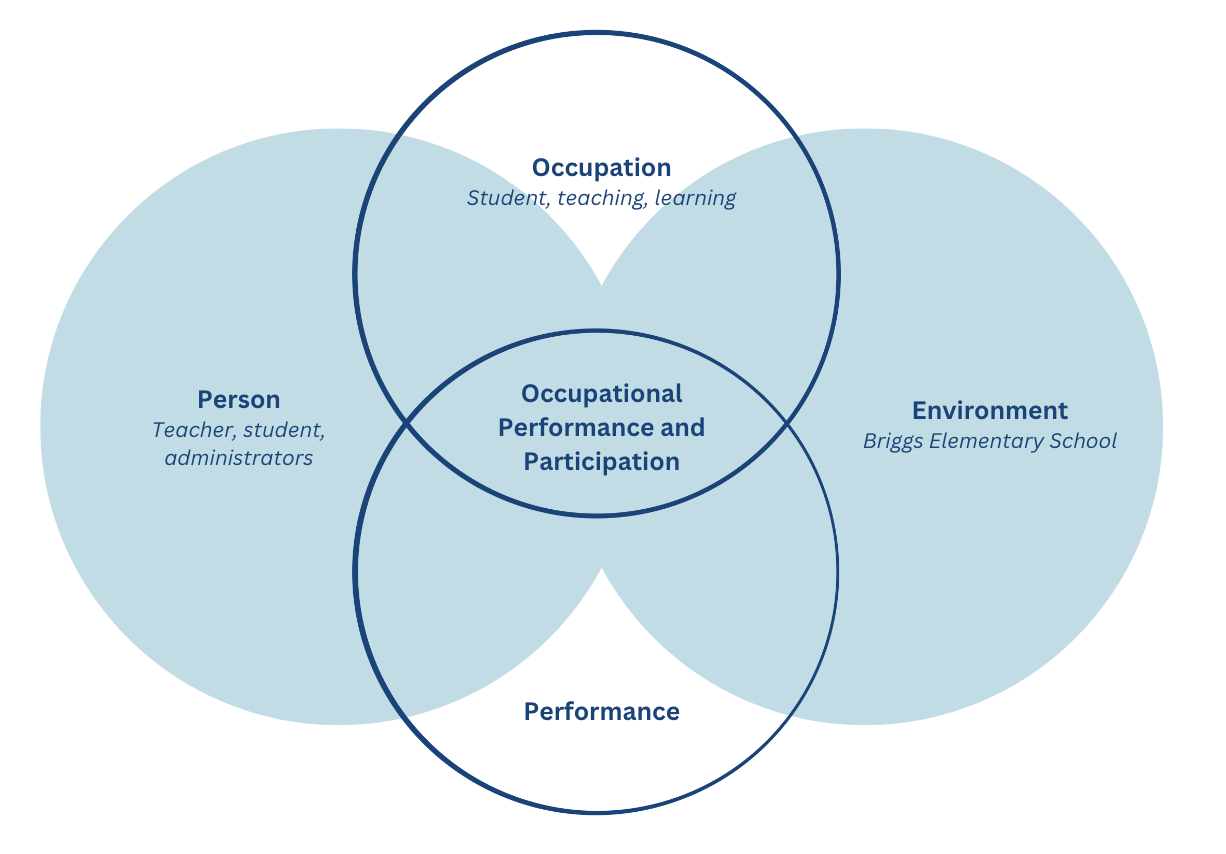 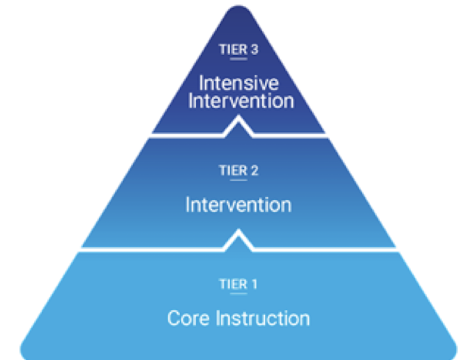 Capstone Experience: Briggs Elementary
Capstone Experiences
Observed therapists and interventionists at 3 school levels to develop appropriate MTSS referral guidelines.  

Observed and developed age-appropriate interventions to lead within classrooms. 

Worked interprofessionally to advocate for OT at a Tier One level while meeting school-specific needs, resulting in adapting original plans.
Capstone Deliverables
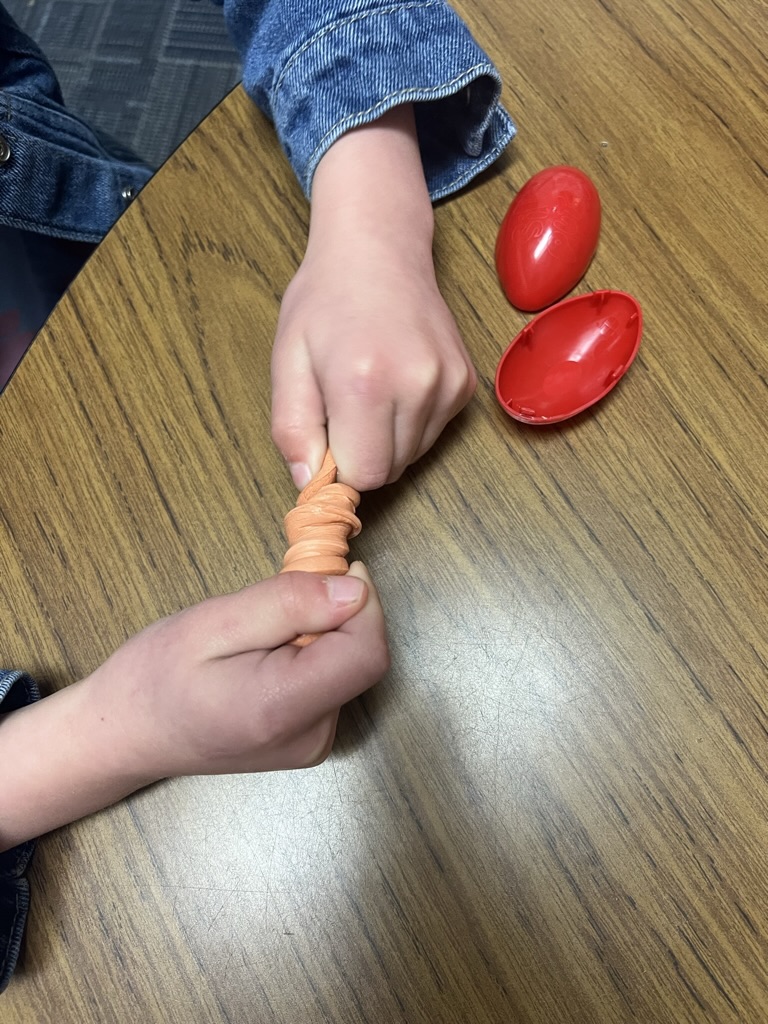 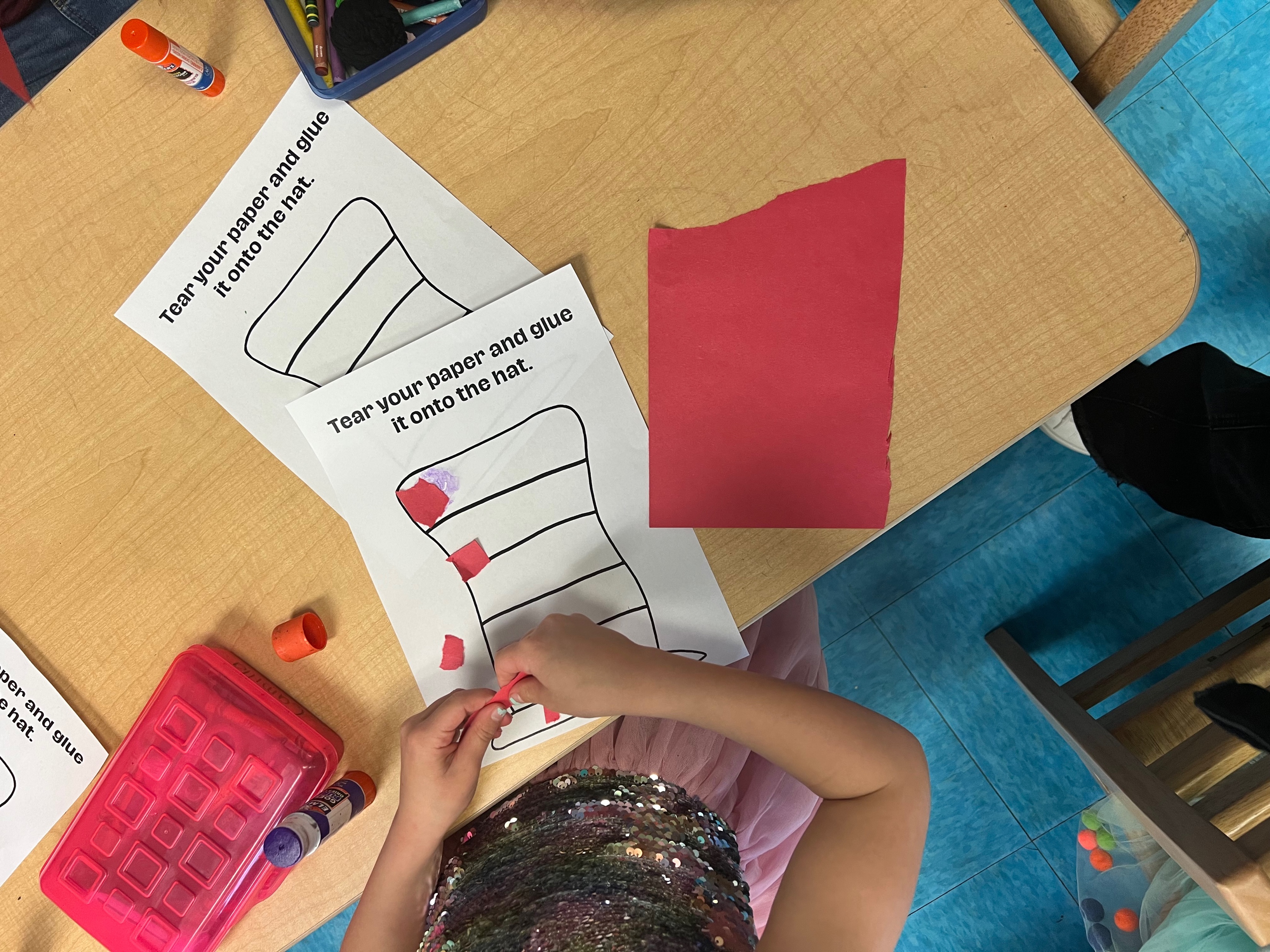 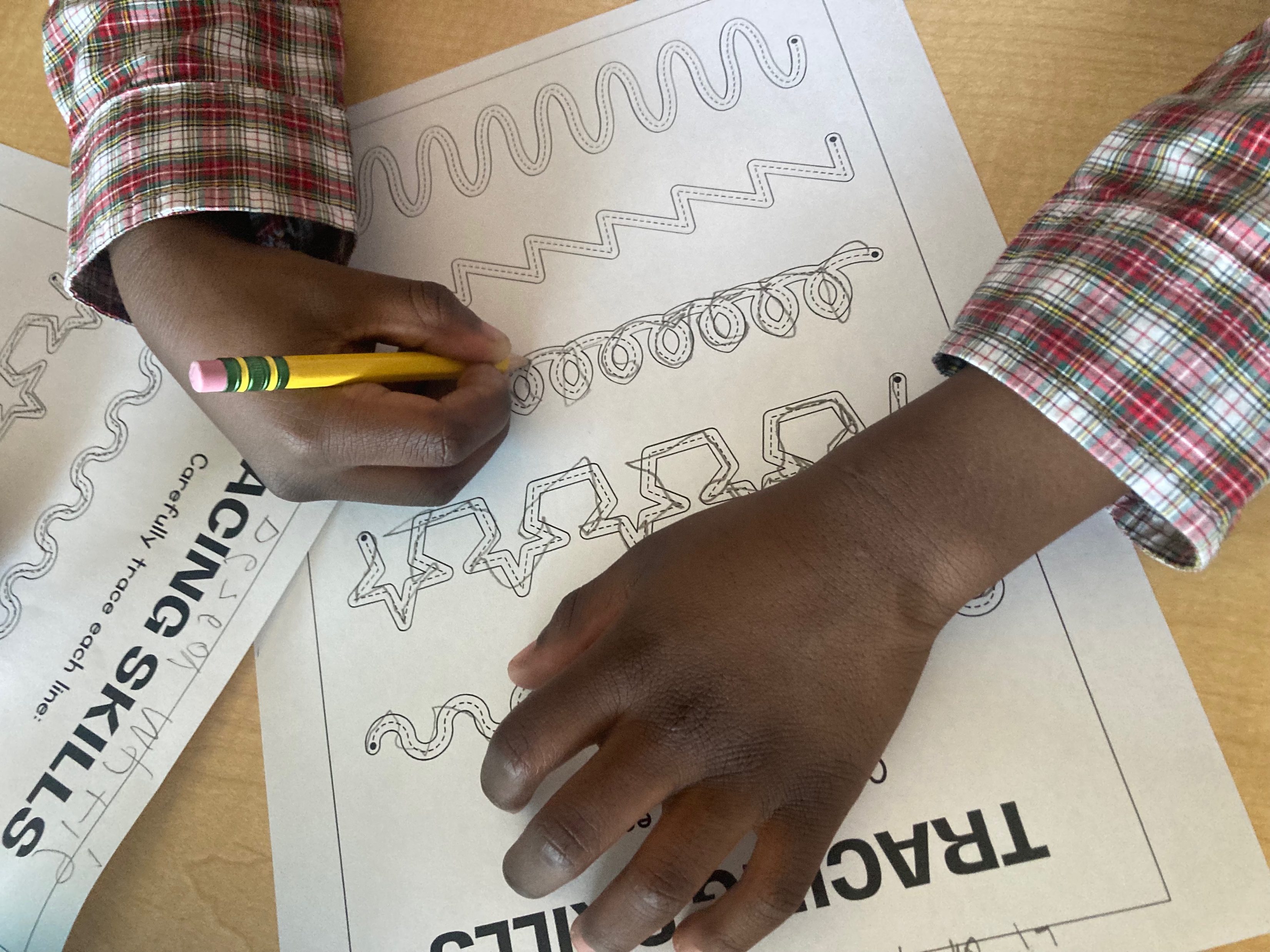 Deliverable: Methods and Data
Project Deliverable: Tier One Interventions
30 interventions consisting of fine motor, visual motor,
     and sensory-motor activities. 
3-4 activities completed in the classroom over a 30
     minute session.
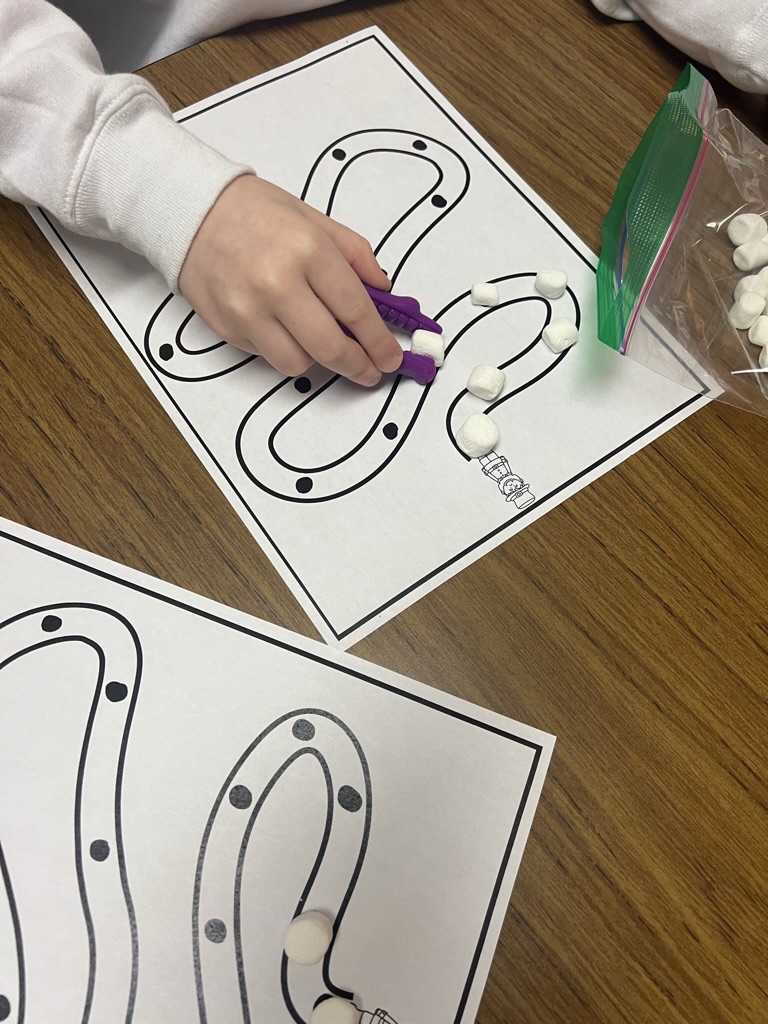 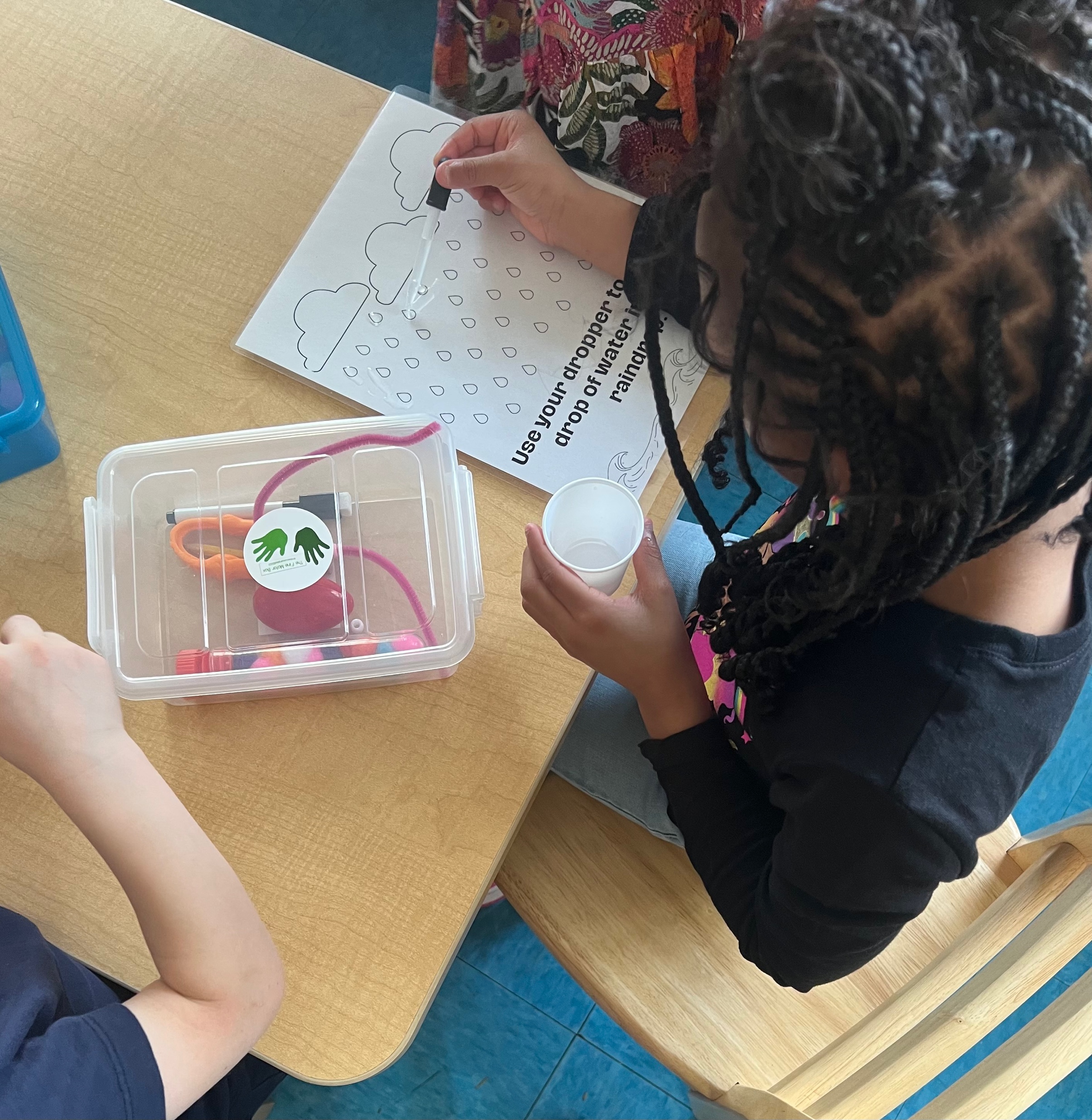 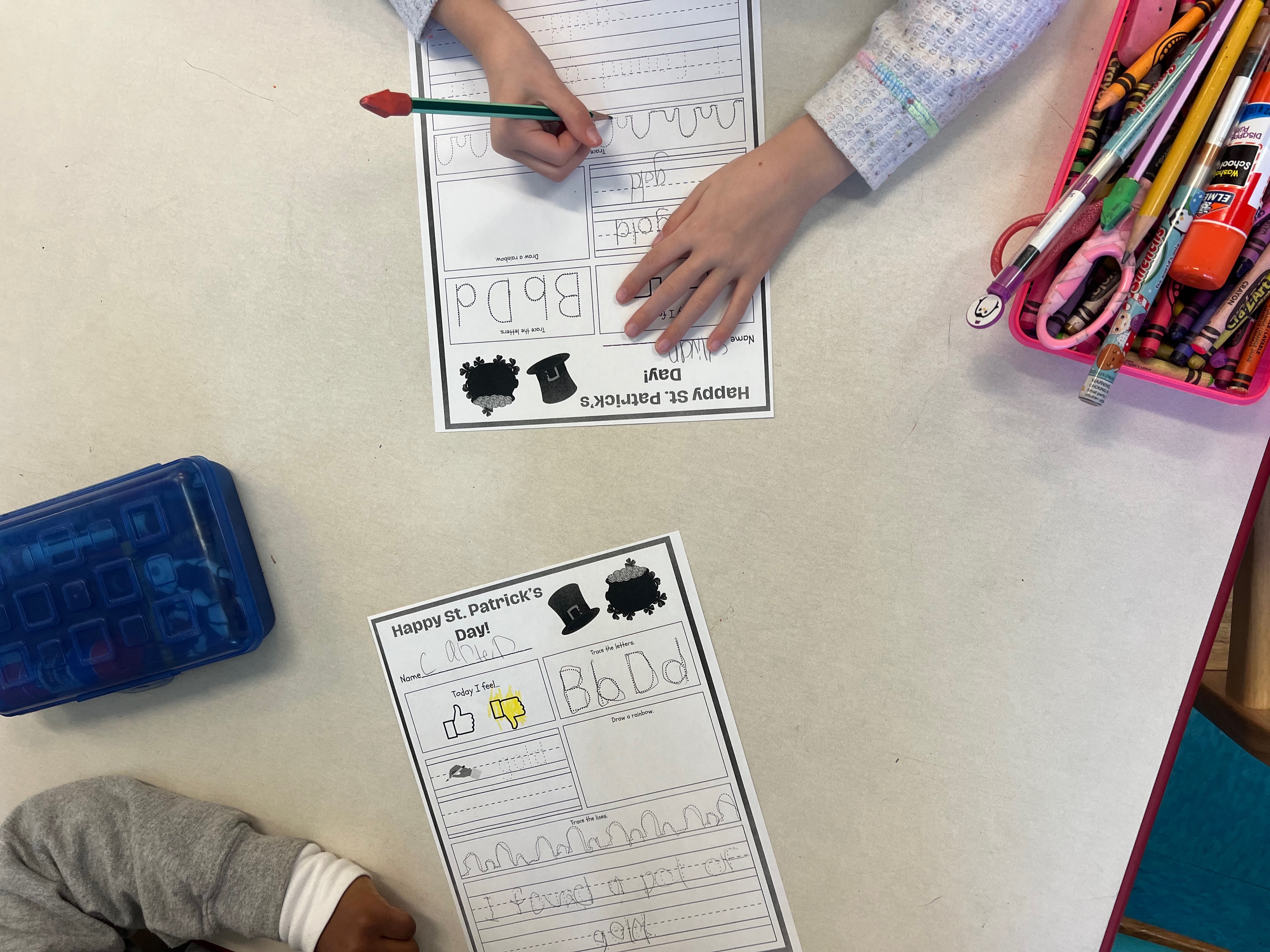 Project Deliverable: MTSS Educational Resource
Tier One Intervention Measured Effectiveness
*Teachers and assistants were surveyed after each week of interventions with a 91% response rate over 3 weeks.
MTSS Referral Measure of Effectiveness
“I appreciate the clarity of the resources. They give good suggestions of behaviors to look for in the classroom.”
Outcomes and Impact
Teachers were provided with both OT-specific referral recommendations and interventions to address the fine motor, visual motor, and sensory concerns and demonstrated the ability to implement interventions within their classrooms.
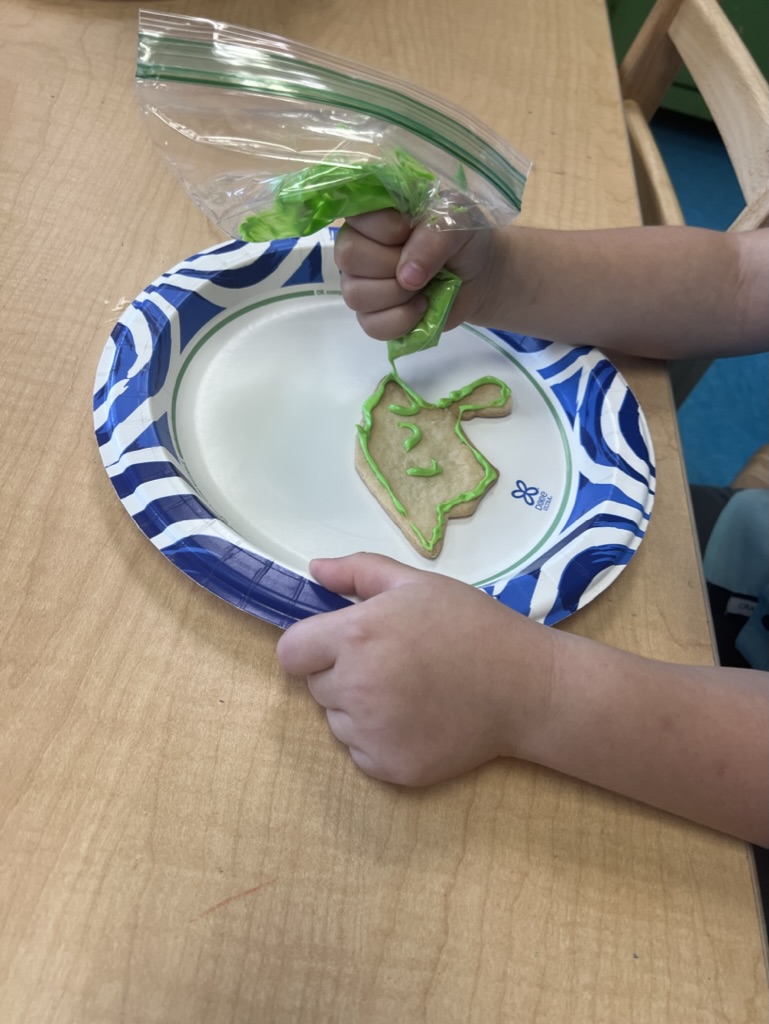 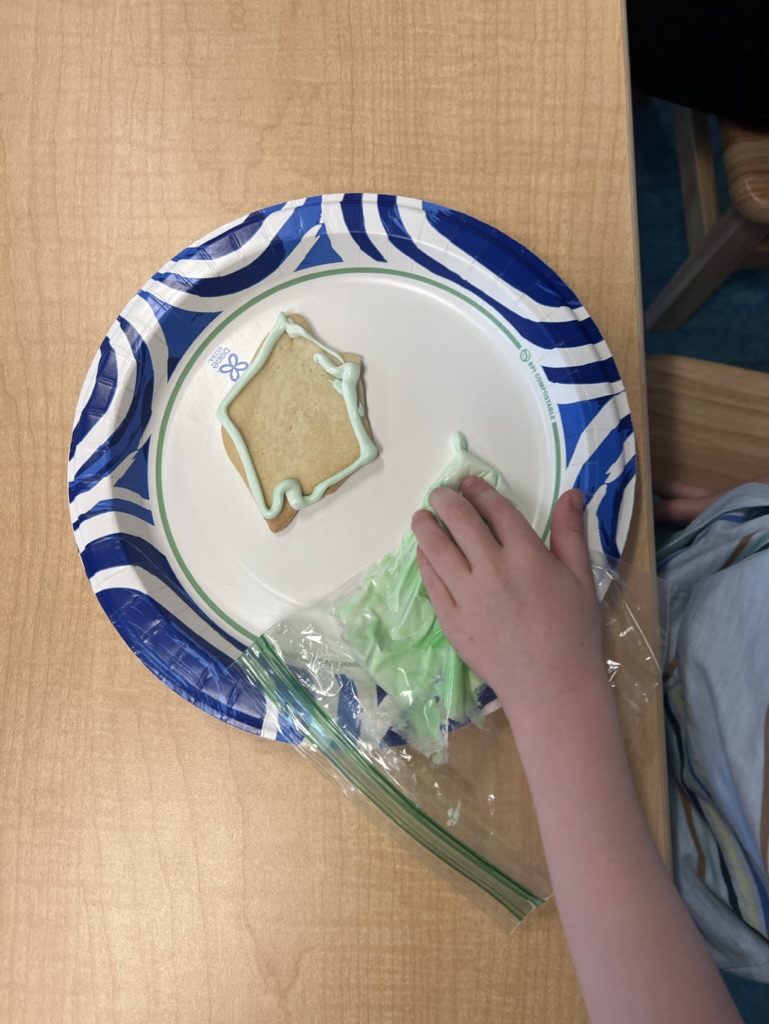 Sustainability & Future Recommendations
Tier One interventions were provided to teachers on the school’s Google Drive for continuous access with future recommendations to expand the resources to multiple grade levels. 

Teachers demonstrated buy-in after in-class demonstrations and discussing post-assessment results. 
Next steps would include parent/guardian buy-in.
References
Berkeley, S., Scanlon, D., Bailey, T. R., Sutton, J. C., & Sacco, D. M. (2020). A Snapshot of RTI Implementation a Decade Later: New Picture, Same Story. Journal of learning disabilities, 53(5), 332-342. https://doi.org/10.1177/0022219420915867 
Campbell, Rebecca Derrick, "Finessing Fine Motor Skills: Implementing a Parent Education Module and the Use of a Fine Motor Box to Address Fine Motor Skills and Fine Motor Delays in Elementary Age Children" (2022). Post-Professional Occupational Therapy Doctorate - Innovations in OT Symposium: Transforming Possibilities into Practice. 5.https://medica-musc.researchcommons.org/muscotd-ppotd/5
Ohl, A. M., Graze, H., Weber, K., Kenny, S., Salvatore, C., & Wagreich, S. (2013). Effectiveness of a 10-week tier-1 response to intervention program in improving fine motor and visual-motor skills in general education kindergarten students. The American journal of occupational therapy, 67(5), 507-514. https://doi.org/10.5014/ajot.2013.008110 
Zylstra, S. E., & Pfeiffer, B. (2016). Effectiveness of a Handwriting Intervention With At-Risk Kindergarteners. The American journal of occupational therapy, 70(3), 7003220020p7003220021-7003220020p7003220028. https://doi.org/10.5014/ajot.2016.018820
Acknowledgements
Capstone Mentor: Dr. Rebecca Campbell, OTD, OTR/L, IBCLC
Faculty Mentor: Kelly McGloon, PhD, OTR/L 
Peer Review and Feedback: Jaeger Parsons, OTDS

Special Thanks to Mrs. Varney, Mrs. Russell, Mrs. Wainwright and the faculty and staff at Briggs Elementary School. Additional thanks to the School District of Oconee County for their participation and help.